Technical Overview of NIST-Developed Tool to Assess IIS Data Quality
Hossam Tamri, NIST
AIRA National Meeting
May 2-4, 2023
Table of contents
qDAR Workflow Overview
Message Quality Evaluator (MQE)
qDAR Command Line Interface
Data Extract
Analysis Configuration
qDAR CLI Overview
Aggregate Detections File (ADF)
HTML Summary
Reporting Group Hashes Mapping
qDAR Web Application
Web Application Overview
ADF Analysis
Analysis Report
2
qDAR Workflow Overview
patients.tsv
IIS
qDAR CLI
P
Configuration.json
Aggregate Detections File
Reporting Group Hash Mapping
vaccinations.tsv
HTML Summary
ADF
V
S
C
RH
IIS Side
AIRA Side
Create Configurations
Create Report Templates
Run Queries
Create Reports
Manage ADFs
qDAR Web App
Analysis
Reports
3
Message Quality Evaluator (MQE)
HL7 Message
MQE
M
Used in the qDAR CLI project
Detection engine developed and maintained by the MQE community
Allows detection of data quality issues and other notable characteristics
Each detection is identified by a unique MQE code (E.g. MQE0141)
4
qDAR CLI
5
Data Extract
Cohort subject to data quality analysis is defined by AIRA
Tab separated files
Each column contains either data or metadata
AIRA Data Extract specification provides guidance on fields extraction
Patient demographic information
Patient name, DOB, address…etc.
Vaccination information
Vaccination date, CVX, MVX,…etc.
Reporting Group Field
Used to group immunization records for reporting purposes
Entity that is viewed as the owner of this vaccination event
patients.tsv
IIS
P
vaccinations.tsv
V
Metadata Values
6
Data Extract
patients.tsv
vaccinations.tsv
7
Analysis Configuration
IIS
qDAR CLI
patients.tsv
P
Configuration.json
vaccinations.tsv
V
C
The configuration file is distributed by AIRA with the CLI
Contains parameters for the analysis
Age group brackets to use for aggregation 
E.g.,  Birth -> 1 month, 1 month -> 2 months, 2 months -> 3 months …
MQE detections to check for
Fixed date of evaluation (as-of date)
Ensures consistent age grouping regardless of when the analysis is performed
8
qDAR Command Line Interface Overview
patients.tsv
P
Configuration.json
vaccinations.tsv
IIS
qDAR CLI
V
C
9
qDAR Command Line Interface Overview
Self contained JAR file – No access to internet or databases required
Leverages MQE project to detect data quality issues
How it works
Iterates through patient records and fetches their vaccinations
Consolidates into a “Patient Vaccination Record”
Runs the record through MQE
Aggregates detections counts
Collects coded values used in the record
Aggregates vocabulary code counts
Aggregates vaccination events CVX code counts
Based on Age group, Vaccination Year, Event Source, Gender
Writes results to an aggregate detections file (ADF)
Encrypts ADF – Using qDAR’s public key
10
Aggregate Detections File
patients.tsv
P
IIS
qDAR CLI
Aggregate Detections File
Reporting Group Hash Mapping
HTML Summary
Configuration.json
vaccinations.tsv
ADF
V
S
C
RH
11
Aggregate Detections File
Metadata Fields
12
Aggregate Detections File
Patient Related Detections
Patient Related Vocabulary
13
Aggregate Detections File
Vaccination Event Related Detections
Vaccination Event Related Vocabulary
14
Aggregate Detections File
Vaccination Event
15
Aggregate Detections File
Patient Related Detections & Patient Related Vocabulary - by Reporting Group
Reporting Group field is tied to a Vaccination Event
A patient record can have vaccination events coming from different reporting groups
A patient related detection or vocabulary code counts towards all reporting groups for the patient
Example: Patient Record with Detection “First name missing”
Vaccination Record
Vaccination 1 -> Reporting Group A
Vaccination 2 -> Reporting Group B
Vaccination 3 -> Reporting Group C
The detection “First name is missing” is going to count for all three reporting groups A, B and C.
16
HTML Summary
patients.tsv
P
IIS
qDAR CLI
Aggregate Detections File
Reporting Group Hash Mapping
HTML Summary
Configuration.json
vaccinations.tsv
ADF
V
S
C
RH
17
HTML Summary
Contains list of Issues encountered by CLI during the processing
Limited to the first 50 issues found
Counts of patient records, vaccination records and other metrics
Counts of patients per age group
Counts of times every field in the extract was populated with a value or a metadata value
The HTML Summary serves as a basis for checking that the expected content of the extracted data files matches what qDAR has processed
18
Reporting Group Hashes Mapping
patients.tsv
P
IIS
qDAR CLI
Aggregate Detections File
Reporting Group Hash Mapping
HTML Summary
Configuration.json
vaccinations.tsv
ADF
V
S
C
RH
19
Reporting Group Hashes Mapping
Reporting Groups are used to aggregate data in the ADF
The values of Reporting Groups are obfuscated using a one way hashing function (MD5)
The ADF file uploaded in the web application does not contain Reporting Group values but their hash values
The CLI will output a CSV file that contains the mapping between Reporting Group values and their matching hash values
The CSV mappings file can be used to decode Reporting Group hash values back to their original value
Manually by looking up the mappings file 
Automatically using the Analysis Report UI utility
Reporting Groups will be revealed in the report
All processing is done locally – the CSV file is not sent to the server
20
qDAR Web Application
21
qDAR Web Application Overview
Analysis Configuration
C
Create Analysis Configuration
to CLI
Report Template
Configuration.json
Analysis
Reports
T
Create Report Template
C
Query
ADF
A
Q
ADF
From CLI
Upload ADF
Query
Data Table
Run Query
22
qDAR ADF Analysis
The ADF file can be further analyzed to produce an analysis report
The analysis report contains data tables
Each row in a data table contains a combination of fields and the percentage of occurrences for that combination
Percentages can be based on a group of field values
E.g., percentage of occurrences of an MQE detection per age group
A threshold can be set as a target for a row in a data table
Value shall be higher than Target
Value shall be lower than Target
23
qDAR Analysis Report
24
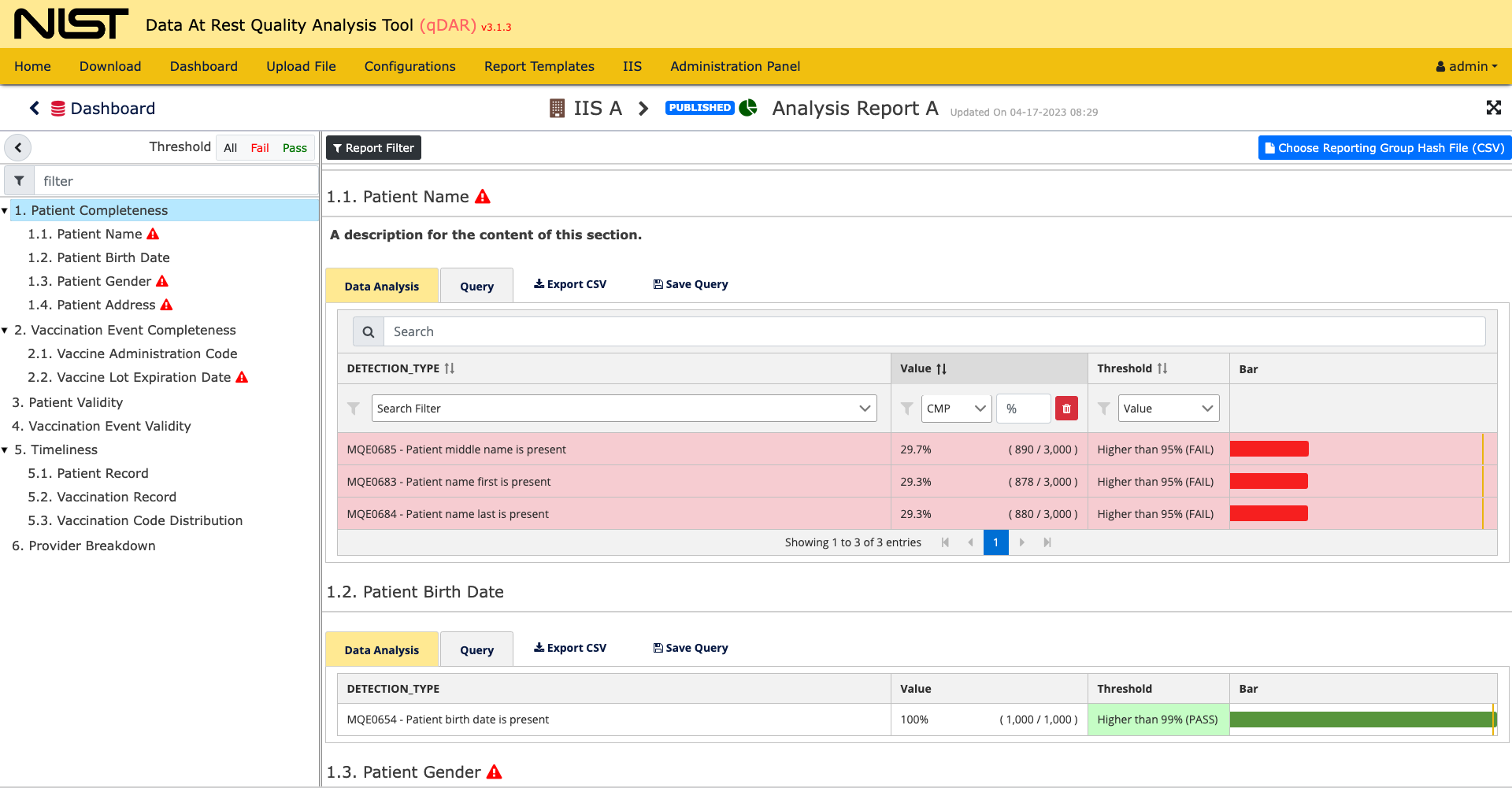 Threshold Filter
Report Filter
Section Title
Reporting Group Hash File Selection
Threshold Fail
Section Description
Section Data Table
Table Of Contents
25
Analysis Report Data Table
Rows Filter
Threshold Visual Representation
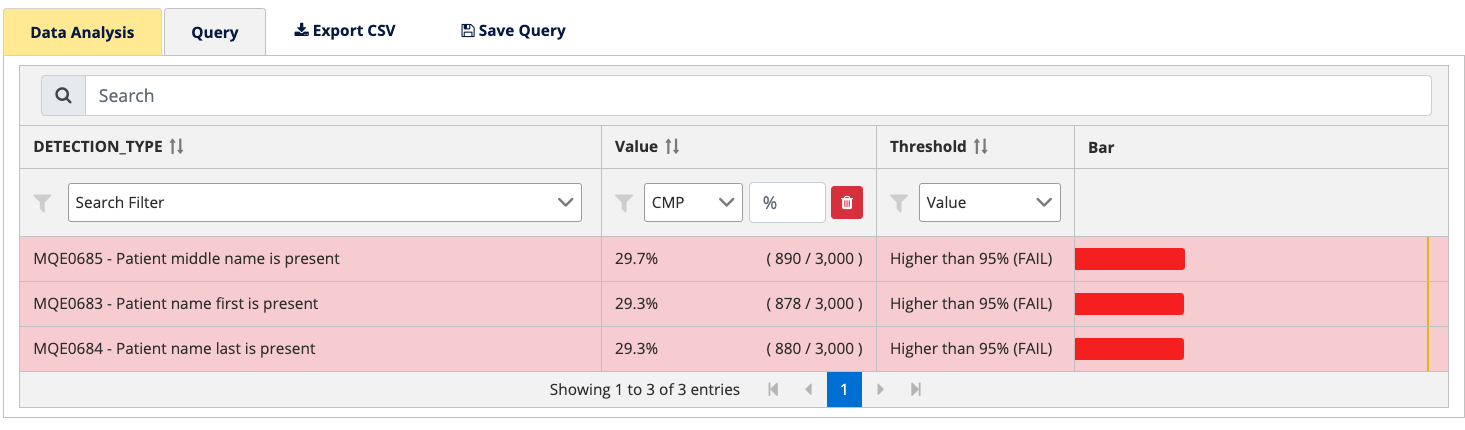 Percentage Visual Representation
Threshold & FAIL / PASS Indicator
Result Value (Percentage)
Analysis Query Fields
26
qDAR Overview
patients.tsv
IIS
qDAR CLI
P
Configuration.json
Aggregate Detections File
Reporting Group Hash Mapping
vaccinations.tsv
HTML Summary
ADF
V
S
C
RH
IIS Side
AIRA Side
Create Configurations
Create Report Templates
Run Queries
Create Reports
Manage ADFs
qDAR Web App
Analysis
Reports
27